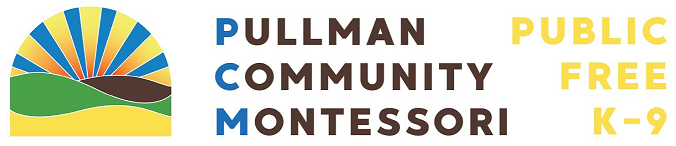 Potential Service Provider
SCHOOL MINT
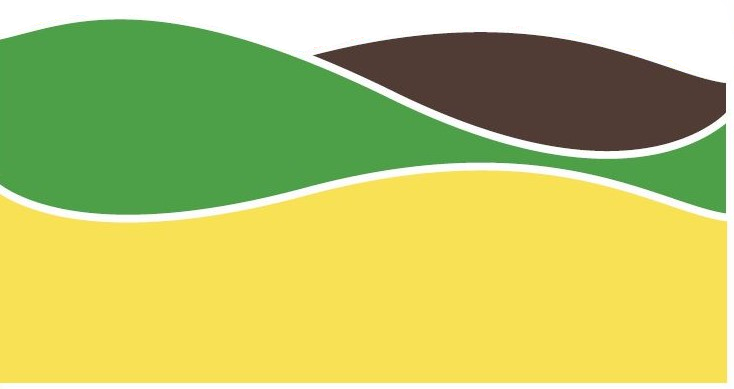 Pricing:
Charter starter bundle: Applications, Lottery, Interest Tracker, New Student Registration
Annual cost: $6,000
One-time setup cost: $2,581		TOTAL = $8,581
 
Videos:
Application Management & Reporting (8:39 minutes)
Lottery & Assignments (5:29 minutes)
Online Student Registration: A Brief Introduction (5:56 minutes)
Interest Tracker (5:18 minutes)
I have participated in a demo of their system.  The diagnostic tools would be hard to replace with a hand-built system.  Are the basic components of this service possible to do in house?  Yes, some schools have done it with a robust Excel setup. But higher input of labor and more chance of error with new venture and already full plates.  Contract renews annually so if we figure out how to do in house more efficiently, we can cancel service.  We can also cancel parts of the bundle if we find it is not worth the investment.  With that said we can also add services to the bundle (namely reenrollment feature).  Work with several WA Charter Schools.  Not fully integrated with Skyward (our SIS) but can export data relatively easily.
https://www.schoolmint.com/